Государственное образовательное учреждение 
«Педагогическая академия»
Постоянно действующий семинар-практикум
«Декоративно-прикладное искусство. Традиции и современность»
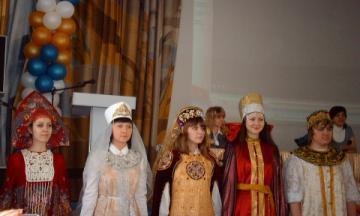 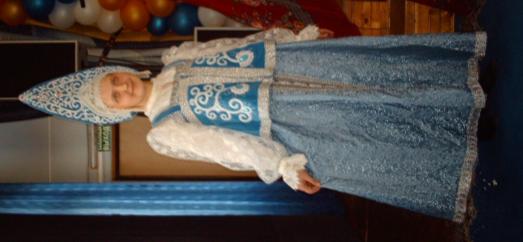 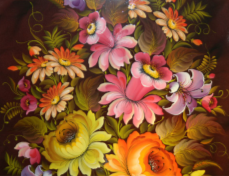 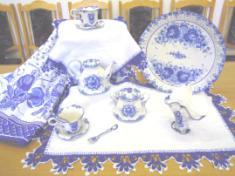 21 апреля 2011 года
Московская область Раменский муниципальный район МОУ Ново-Харитоновская школа №10с углубленным изучением отдельных предметов
Звонкая сказка Гжели…
Выполнила: ученица 11 класса
              Рысина Ирина
Руководитель: учитель технологии
                Беспалова В. Э.
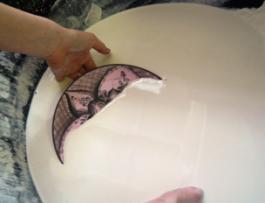 Глазуровка
Технология производства
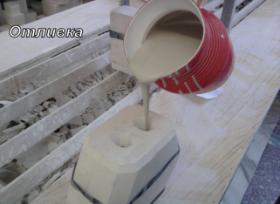 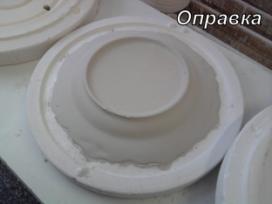 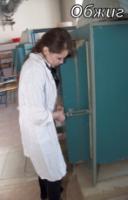 2.
3.
1.
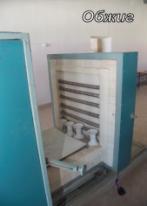 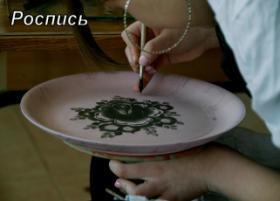 4.
6.
5.
Ожидание чуда…
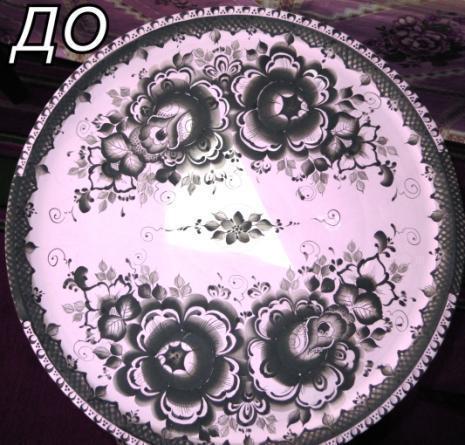 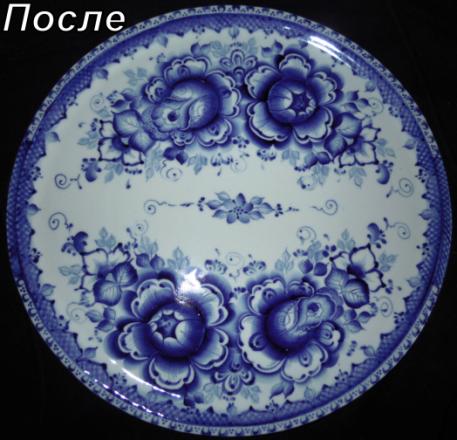 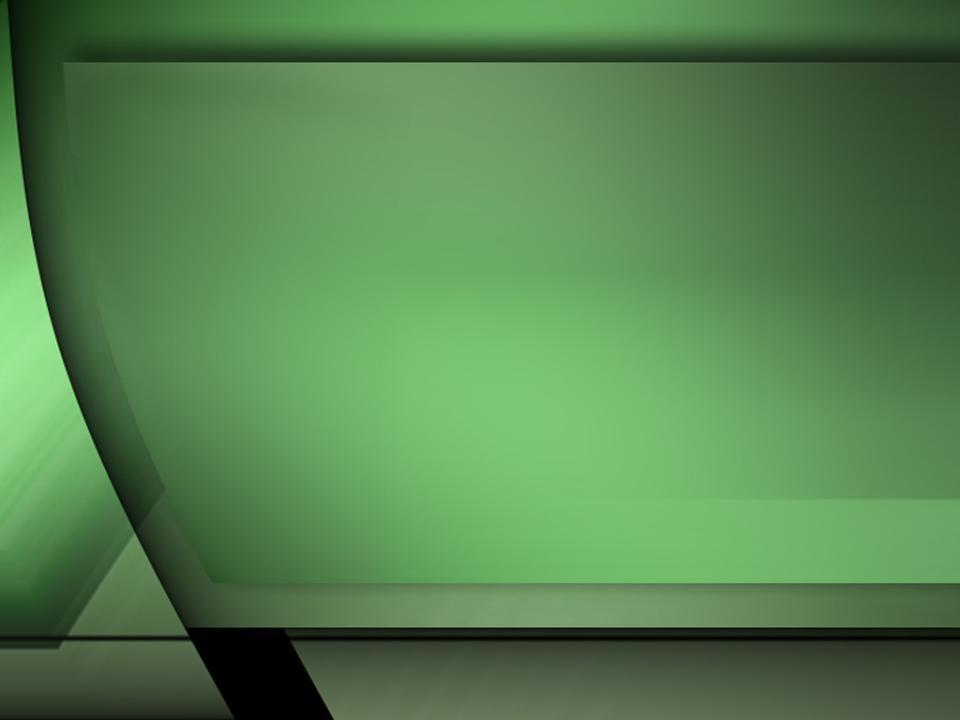 Государственное образовательное учреждение 
«Педагогическая академия»
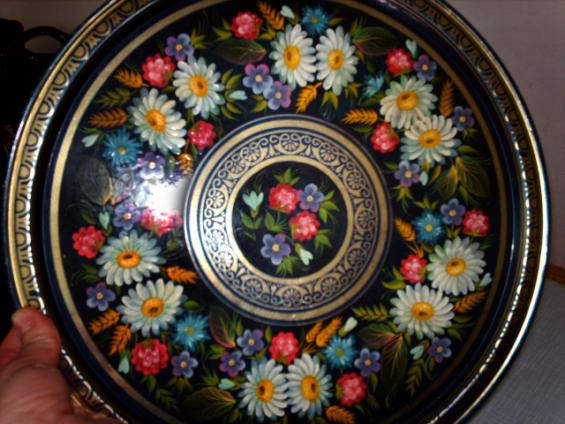 Мастер- класс
«Уральская роспись»
21 апреля 2011 года
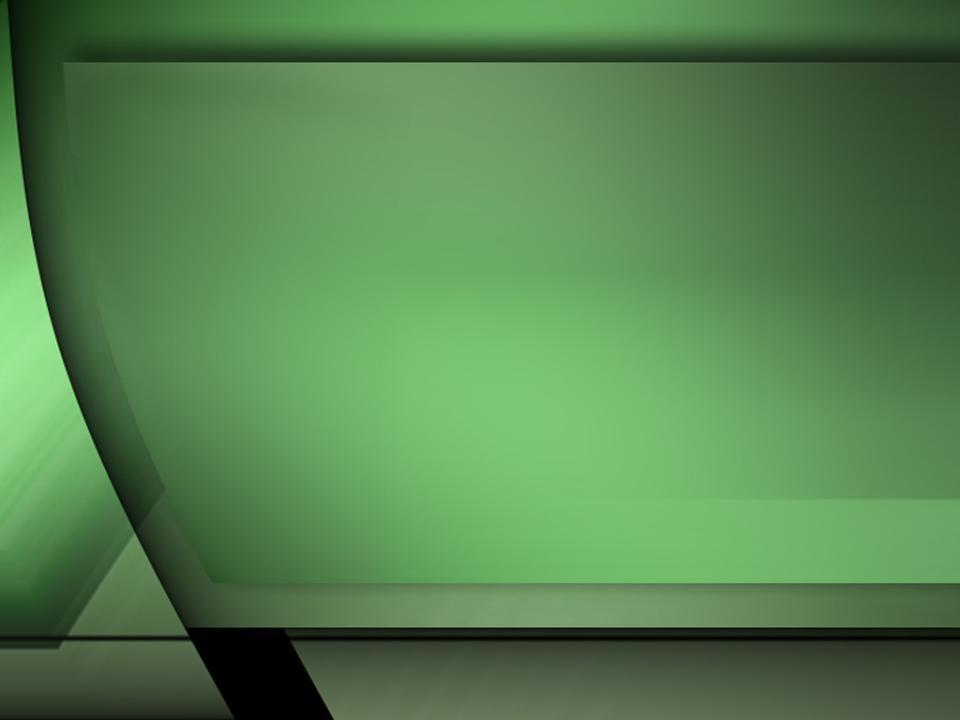 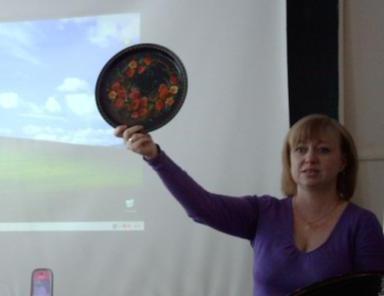 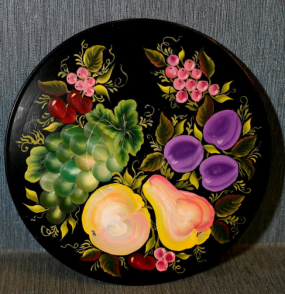 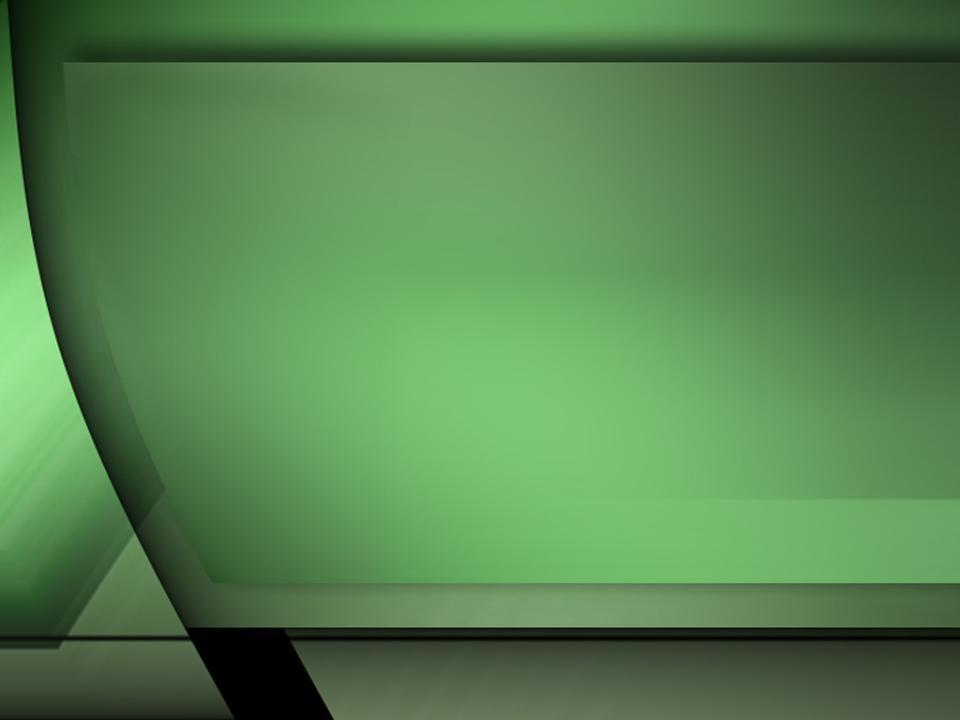 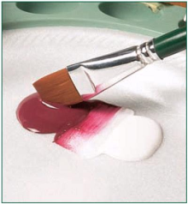 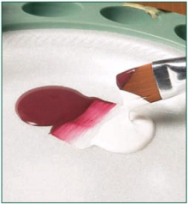 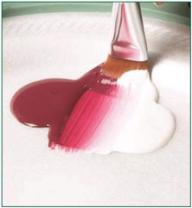 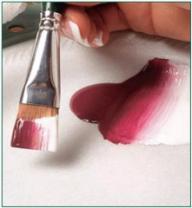 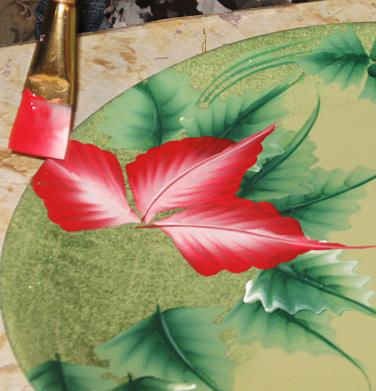 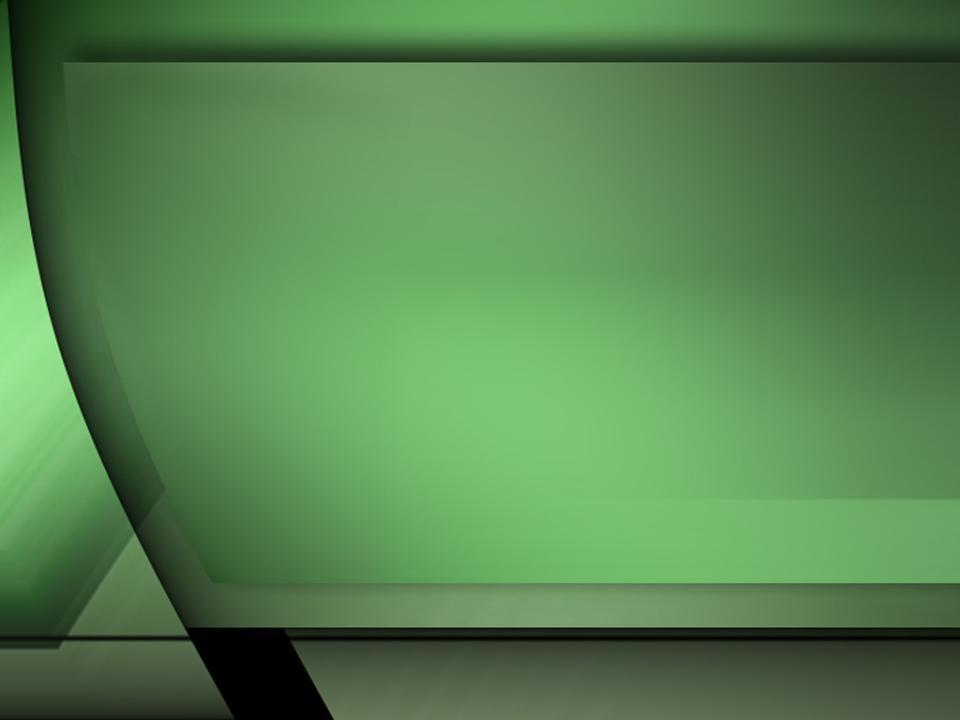 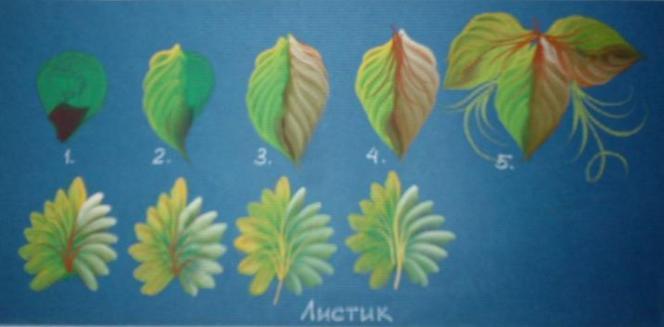 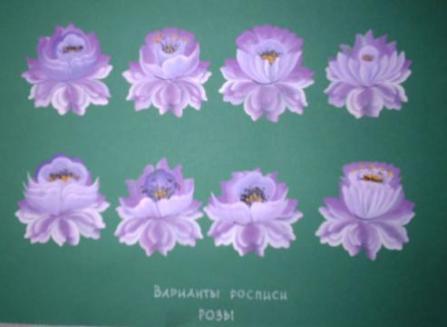 Знакомство с Урало-Сибирской росписью.
http://festival.1september.ru/articles/553248/
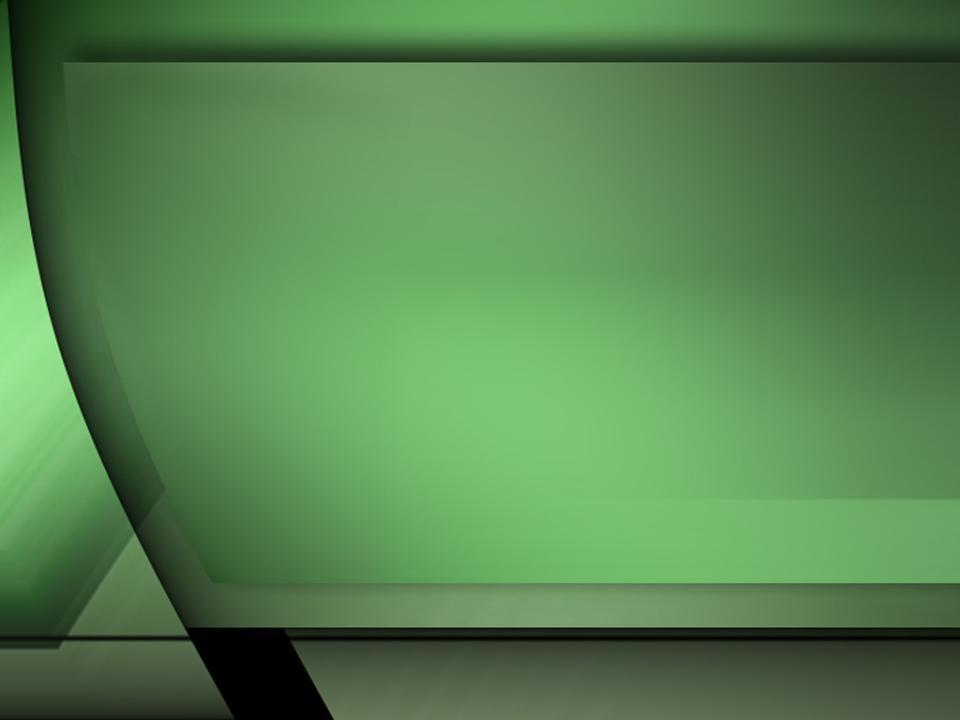 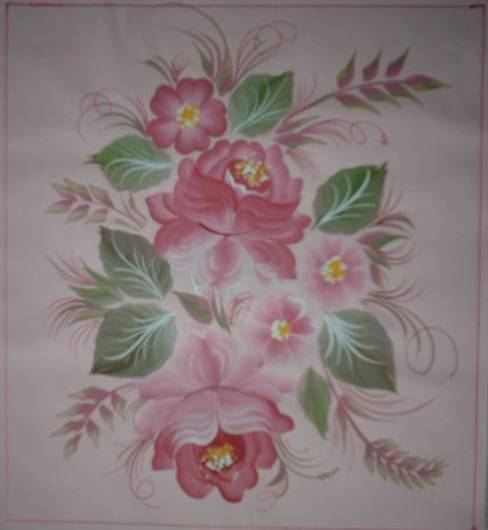 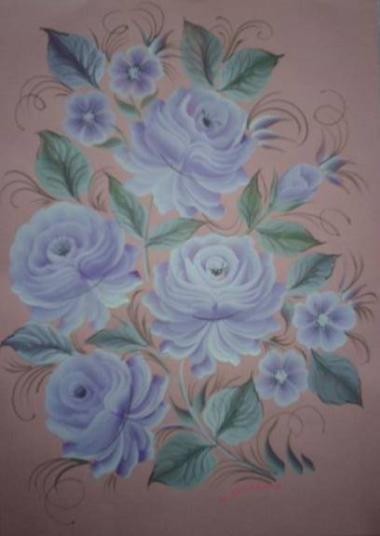 Спасибо
за 
внимание !
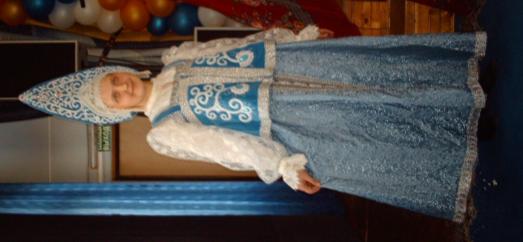